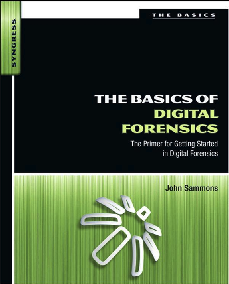 1. Introduction
Topics
What is Forensic Science?
What is Digital Forensics?
Uses of Digital Forensics
Role in the Judicial System
What is Digital Forensics?
Digital Evidence
Computers record evidence of everything you do, and also
Cell phones
ATM machines
Web servers
Email servers
SMS systems
etc.
Slow to Change
Attorneys and judges often know little about digital evidence 
Digital forensic scientists must therefore be teachers as well as technical experts
Forensic Science
Forensics
Application of science to solve a legal problem
Digital Forensics
Application of computer science and investigative procedures
Analysis of digital evidence
Search authority
Chain of custody
Validation with mathematics
Use of validated tools
Repeatability
Reporting
Expert presentation
Items to Examine
Laptop and desktop computers
Mobile devices
Networks
Cloud systems
Video, audio, and images
Authenticity, comparison, enhancement
Uses of Digital Forensics
Criminal investigations
Child pornography
Identity theft
Homocide, sexual assault, robbery, burglary…
Almost every criminal investigation
Civil litigation
Intelligence
Administrative matters
Forensics Backlog
"…there were massive backlogs within all police forces, to the point where it was six months to two years before some computers could be examined"
Link Ch 1a on my Web page
samsclass.info
"CNIT 121"
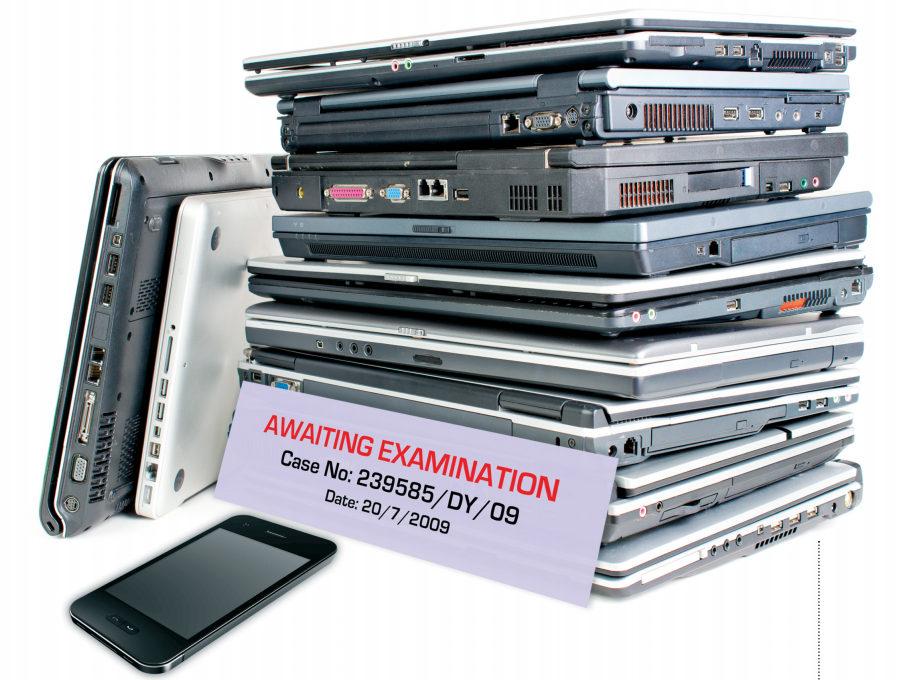 Law Enforcement Paradigm
Police need to think of and seek out digital evidence
Seize
Cell phones
 Gaming consoles
Cameras
Etc.
Bind. Torture. Kill.
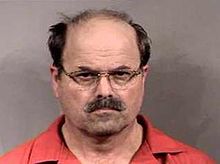 Dennis Rader
Respected citizen
Also a serial killer
Murdered ten people in Kansas from 1974 to 1991
He confessed in an anonymous letter to a newspaper
He offered to send police a floppy disk
Police said it couldn't be traced
Metadata
Metadata on the RTF file he sent contained
Dates
Title: "Christ Lutheran Church"
"Last Saved By:" Dennis
Christ Lutheran Church Wichita website showed Dennis Rader as President of Congregation Council
John Mcaffee
Fugitive from Belize police
Posed for a photo in Guatemala
Published on the Internet with GPS location metadata
Link Ch 1c
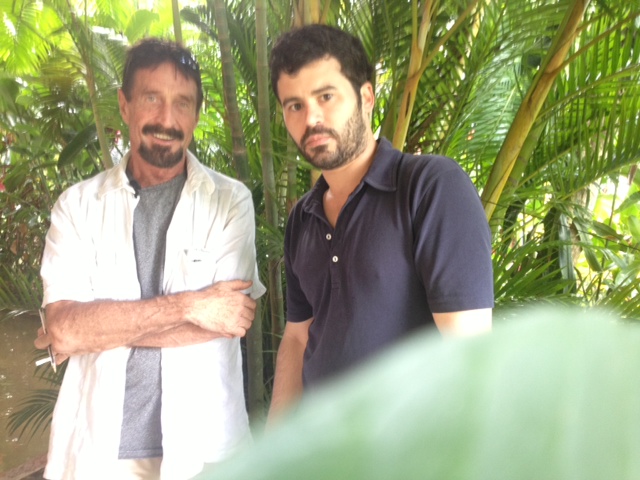 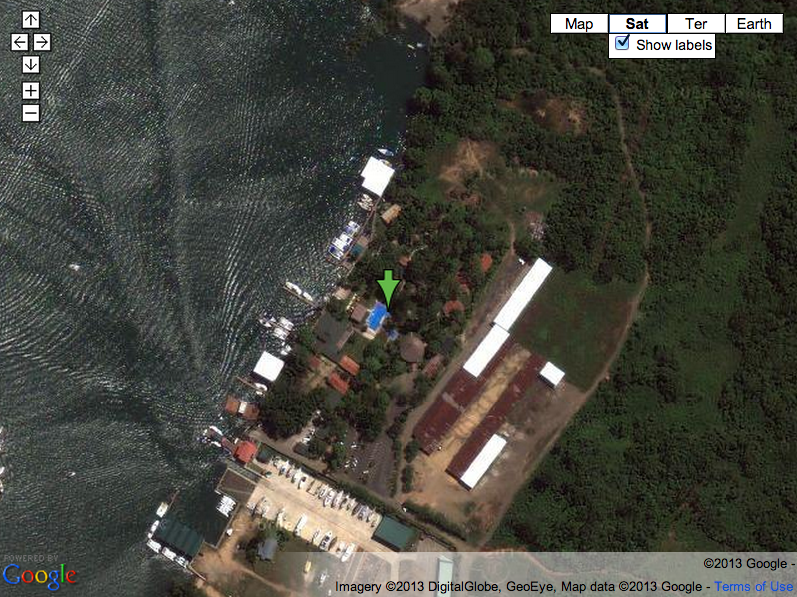 Civil Litigation
eDiscovery is a $780 million business
Hiring in San Francisco now
eDiscovery definition
"any process in which electronic data is sought, located, secured, and searched with the intent of using it as evidence in a civil or criminal legel case"
Both parties are entitled to examine evidence
This process is called "Discovery"
Google's Billion Dollar eDiscovery Error
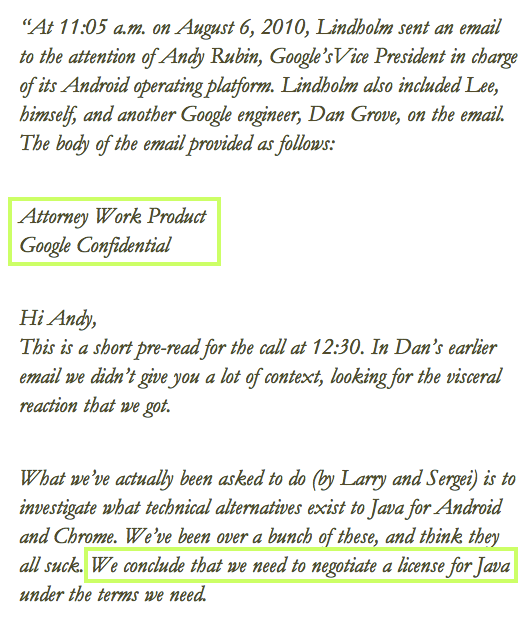 This email was marked "Confidential" on some copies but not on others
Accidentally revealed as evidence 
Link Ch 1d
(Google didn't actually lose the $1 billion)
Intelligence
Terrorists and foreign governments use digital tools and the Internet
US Military uses documents and media in the DOCEX and DOMEX processes
DOMEX
DOCEX (Document Exploitation)
"Procedures used by the United States Armed Forces to discover, categorize, and use documents seized in combat operations"
"Documents" includes digital media
DOMEX (Document and Media Exploitation)
Use of documents by various agencies after collection
Link Ch 1f
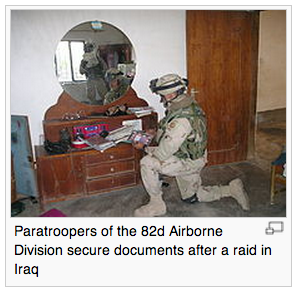 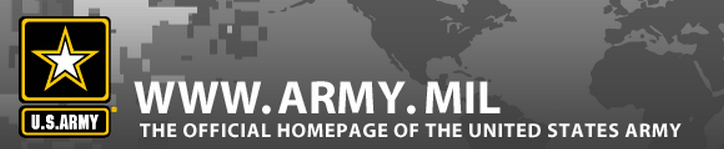 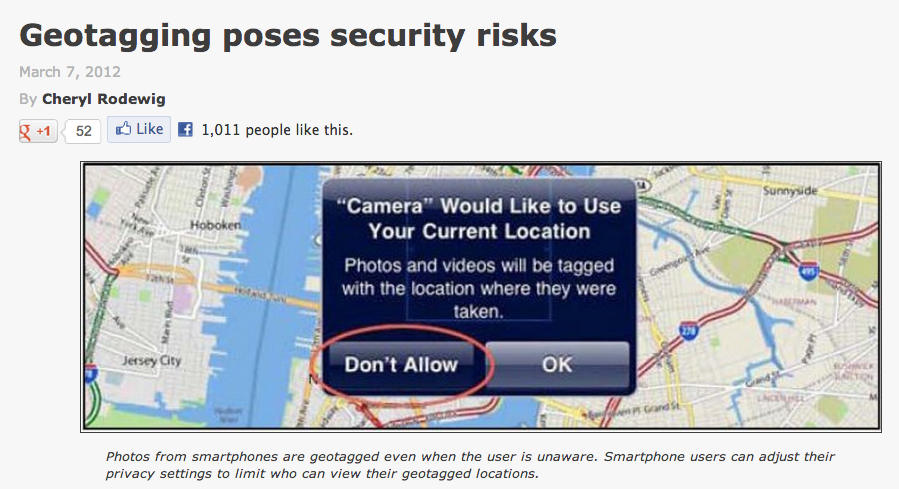 Real Aid to the Enemy
"…a real-world example from 2007. When a new fleet of helicopters arrived … in Iraq, some Soldiers took pictures ... From the photos that were uploaded to the Internet, the enemy was able to determine the exact location of the helicopters inside the compound and conduct a mortar attack, destroying four of the AH-64 Apaches."
Link Ch 1d
Administrative Matters
Digital evidence is used to detect policy violations
Accessing forbidden websites at work
SEC Office of the Inspector General
Firewall logs showed officials surfed porn at work
Link Ch 1f
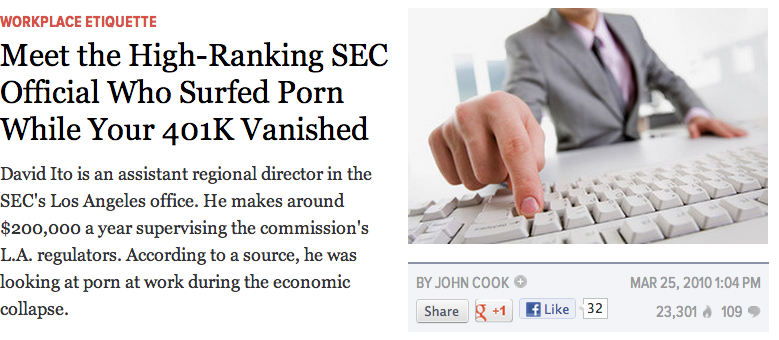 Locard's Exchange Principle
When perps enter or leave a crime scene, they will leave something behind or take something with them
Such as DNA, fingerprints, hair, fibers, etc.
Also true of digital forensics
Registry keys, log files, etc.
Scientific Method
Forensic science is new and procedures are still being developed
A scientist is normally regarded as objective, neutral, dealing only with facts
BUT forensic experts are hired by both prosecution and defense, and state expert opinions as well as facts
Organizations of Note
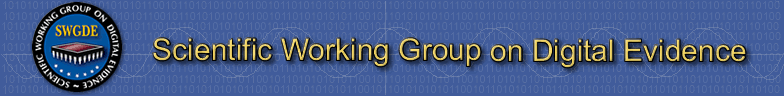 "brings together organizations actively engaged in the field of digital and multimedia evidence to foster communication and cooperation as well as to ensure quality and consistency within the forensic community"
Link Ch 1h
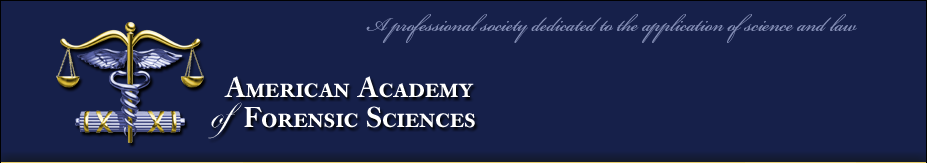 Premier forensic organization in the world
Develops standards of practice
6000 members, including directors of most federal crime labs
Link Ch 1i
American Society of Crime Laboratory Directors/Laboratory Accreditation Board (ASCLD/LAB)
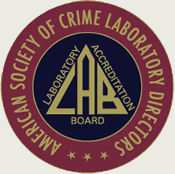 ASCD/LAB accredited labs are the "gold standard" in forensics
They set standards and requirements for accreditation
Link Ch 1j
NIST(National Institute of Standards and Technology)
National Software Reference Library
Known file signatures for operating system software and other items of no investigative value
Computer Forensic Tool Testing
Link Ch 1l
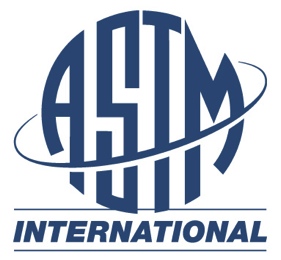 Also develops standards for forensics
Link Ch 1k
HTCIA(not in textbook)
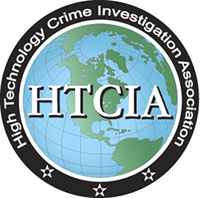 High-Tech CrimeInvestigation Association
Organization of peace officers, investigators, prosecuting attorneys, and security professionals
But NOT criminal defense experts
Link Ch 1g
Defense Lawyers
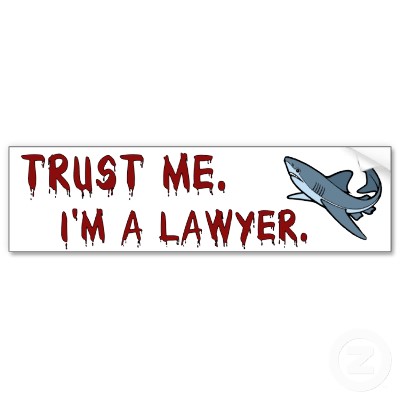 Understand their goals
Hurting the expert & freeing the client is a win for them
Image from http://www.zazzle.com/lawyer_shark_trust_me_bumper_sticker-128101885100809676
Role of the Forensic Examiner in the Judicial System
Expert witness
Qualified to render an opinion
Must be effective communicators
Must be teachers
Must be without bias
Follow the evidence wherever it leads